Podnikové informační systémy
KMI / POIS
Mgr. Petr Freiberg, Katedra informatiky
1
1. SEMINÁŘ19.02.2025 (LS 2024/2025)
„KICK-OFF“
Mgr. Petr Freiberg, Katedra informatiky
2
Harmonogram
seminář 4 online
12 seminářů
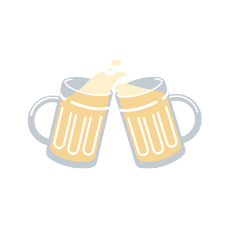 3
Zápočet
Účast na 75 % seminářů.
Zaslat vypracované projektové úkoly (celkem tři úkoly). 
Úkoly nevyžadují žádnou hlubší znalost jakéhokoliv oboru. 
Všechny vytvořené úkoly lze následně využít v praxi.
Předpokládaná pracnost v řádu několika hodin.
Úkoly budou realizovány v týmech. 
Předpoklad: samoorganizující se týmy a zapojení všech členů.
Úkoly:
Kick-off prezentace u Zákazníka (zadání na semináři 2).
Rozplánování projektu pomocí metodiky Scrum (zadání na semináři 7).
Prezentace na zvolenou problematiku (cca 30 minut), která IT trápí a diskuze nad možnostmi jak z ní ven(zadání na semináři 9).
4
Ostatní organizační informace
prezentace budou průběžně zveřejňovány: https://pfreiberg.cz
kontakt: freibergp@gmail.com
knihy
Informační systémy v podnicích - teorie a praxe projektování (Dominik Vymětal)
relativně čtivá; představuje základní koncepty informačních systémů ve firmách
Řízení IT projektů pro úplné začátečníky (Tomáš Komzák)
relativně čtivá; uvádí čtenáře do problematiky projektového managementu
Radical Candor: Be a Kick-Ass Boss Without Losing Your Humanity (Kim Scott)
velmi čtivá; ukazuje jak budovat a rozvíjet zdravý tým z pozice vedoucího; učí správným soft skills
Managing Successful Projects with PRINCE2® 2017 Edition (AXELOS)
nečtivá, složitá, ale plná informací; oficiální kniha k jedné z nejrozšířenějších metodik PRINCE2 (i verze pro agilní řízení) 
Managing Humans: Biting and Humorous Tales of a Software Engineering Manager
a volné pokračování The Art of Leadership: Small Things, Done Well (Michael Lopp)
velmi čtivé; sbírky příběhů seniorního programátora, VP firmy Slack, dnes technický manažer v Apple
5
Krátké představení
Petr Freiberg
absolvent Aplikované informatiky (Bc.) a Informatiky (Mgr.) na KMI UP (2017)
dnes IT business konzultant (FreTech, s.r.o.)
vedoucí vývoje ve firmě M.I.T. Consulting, s.r.o. (2015-2021)
Olomouc, Brno, Praha, Most
většina vývojového týmu tvořena absolventy a studujícími Univerzity Palackého (15+ vývojářů a analytiků)
zakázkový i produktový vývoj (např. Elektronický Systém Spisové Služby nebo Energetický Portál)
Enterprise Java, portálová řešení, integrace na SAP
přes 10 let se podílím na tvorbě software pro státní organizace i soukromé podniky
specifika
projektové řízení se silným technickým přesahem
20 % času stále programuji
kombinace analýz, programování, projektového řízení, vedení týmů a mentoringu
6
Co je to Informační Systém (IS)?
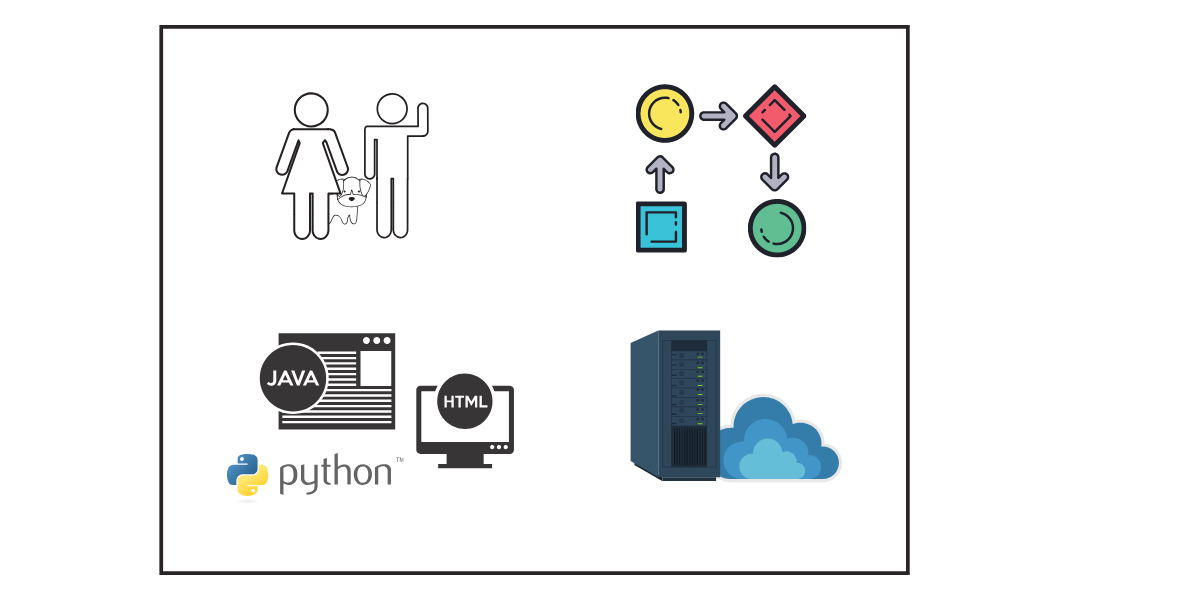 Informační systém je organizace lidí, kteří využívají software a hardware pro vykonávání procesů, které zpracovávají a transformují data (informace).
7
Co JE informační systém
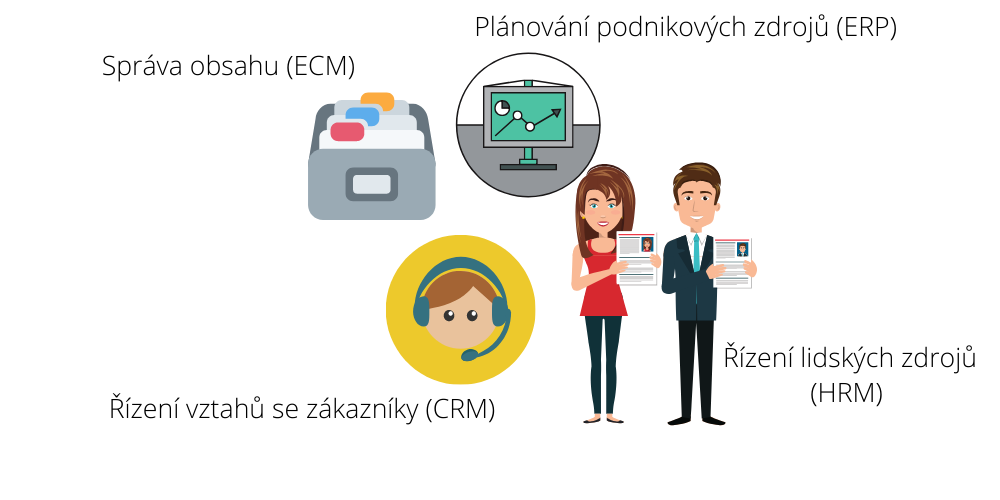 A další….
8
Co NENÍ informační systém
ne každý kdo v práci používá počítač automaticky pracuje v IS






znaky, že aplikace je IS
kolaborace více uživatelů (jednotek, stovek i tisíců)
uživatelé pracují nad stejnými daty (nejčastěji uloženými v databázi)
pracují na základě metodiky (a jeden uživatel může rozbít data všech)
architektura klient-server
je integrována na další IS v rámci organizace a probíhá smysluplný rozvoj
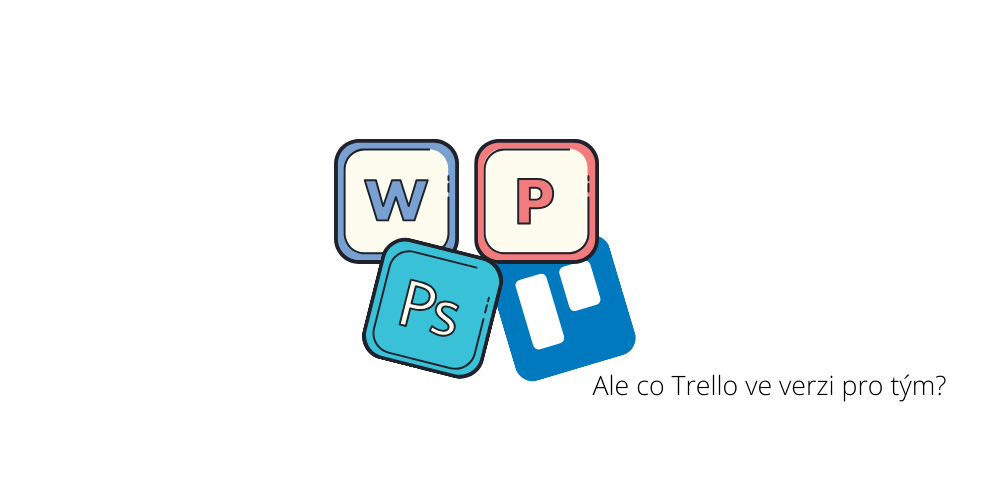 9
Dva hlavní typy informačních systémů
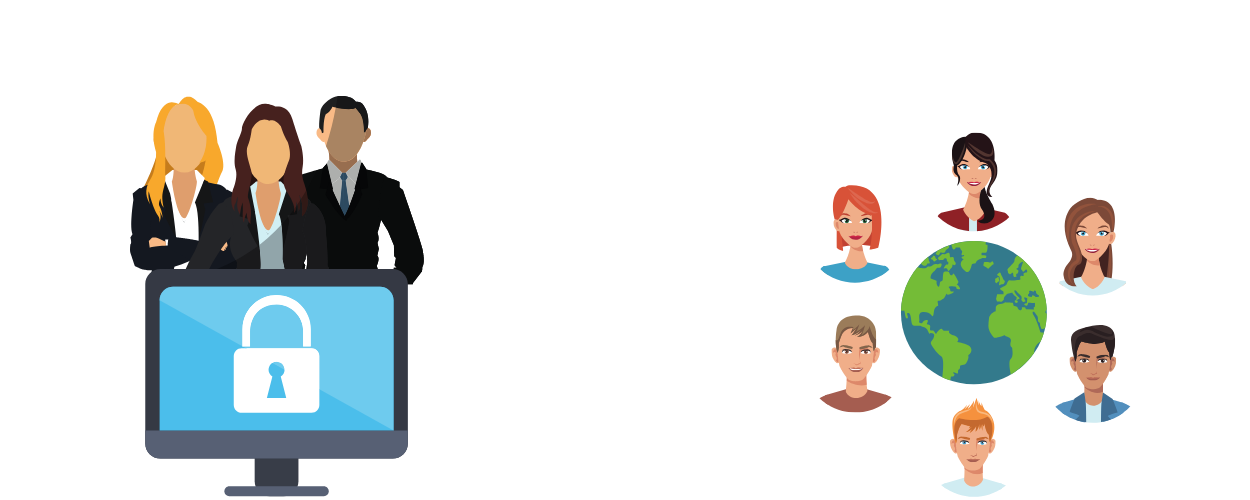 Podnikové informační systémy
Veřejné informační systémy
10
Dva hlavní typy informačních systémů
Podnikové informační systémy
Finance, plánování, výroba, marketing, HR, … (SAP, Oracle)
Intranet pro zaměstnance (docházka, výplatní pásky, E-learning, FKSP, …)
Spisová služba
Specializované
…

Veřejné informační systémy
Obchodní rejstřík
Datové schránky
Facebook, Twitter, YouTube, Wikipedia
IDOS
Portál Občana
…
11
Rozdělení dle univerzálnosti
univerzální systémy
obecný systém, který se přizpůsobuje prostředí zákazníka (konfiguračně, „ohýbáním funkcionalit“, …)
implementuje buď samotný výrobce nebo jeho partnerská síť (příklad SAP Partner)
nutnost kompromisu

specializované systémy
systém určený pro vybranou skupinu organizací (např. univerzity, nemocnice, …)
přizpůsoben konkrétní problematice (doméně)
nutnost kompromisu je menší, ale i organizace řešící stejnou problematikou se liší

systémy na míru (bespoke software)
nejrizikovější implementace
kompromis není zapotřebí, i přesto výsledek často nebývá uspokojivý
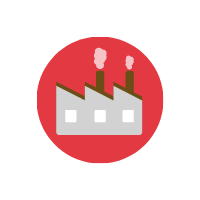 produktová firma
servisní firma
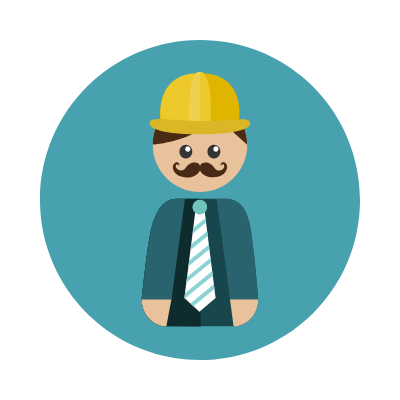 12
Proč vůbec IS zavádět?
dříve: hlavním cílem zvýšení efektivity organizace
dnes: IT a IS přímo generují hodnotu podniku a jeho postavení na trhu
v soukromé i státní sféře dochází k masivnímu přesunu na internet a s tím spjaté rozsáhlé digitalizaci  
informační systém se zavádí v rámci projektu (je jeho výstupem)
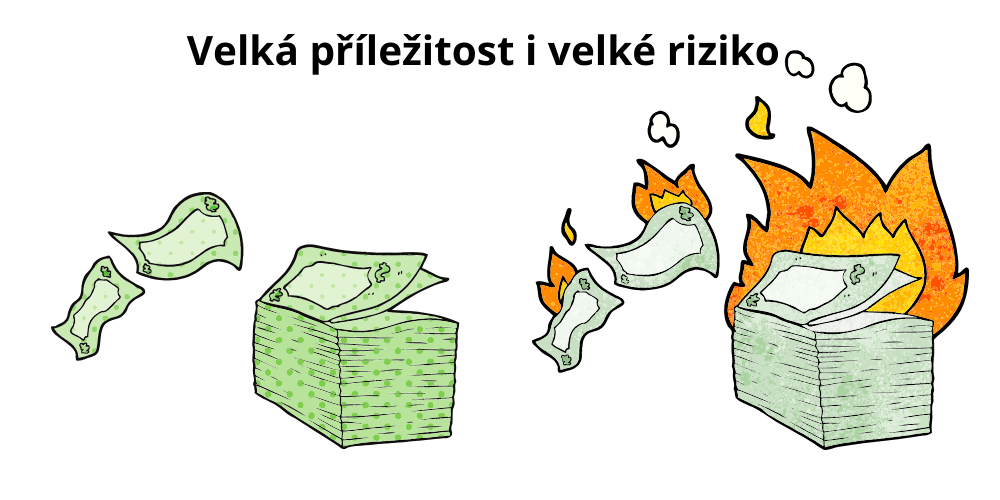 13
Několik statistik o projektech (McKinsey)
Projekty v USA i ve světě
z 840 projektů placených z federálního rozpočtu bylo špatně naplánováno nebo implementováno 
	49 % z nich
podle studie z roku 2020 společnosti KPMG 70 % organizací zažilo alespoň jeden neúspěšný projekt v předchozích 12 měsících.
Ohrožení existence firmy
z 5 400 velkých IT projektů (rozpočet přesahující 15 milionů dolarů) se 17 % zvrhlo natolik, že ohrožují samotnou existenci firmy
černá labuť: projekt, který překročí rozpočet o 200 % - 400 % oproti plánu
Velké projekty, velké ztráty
velké IT projekty v průměru překročí rozpočet o 45 % a  dodají o 56 % méně funkcionalit 
	než se předpokládalo
podle studie Standish Group 66 % technologických projektů končí neúspěchem 
příklady: eLWIS (Lidl a SAP), Everest (Raiffeisenbank a eBank)
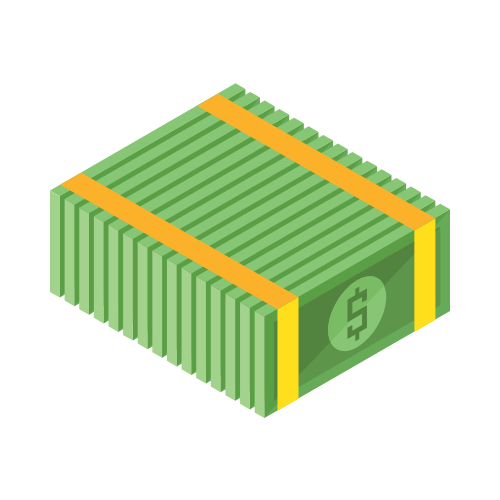 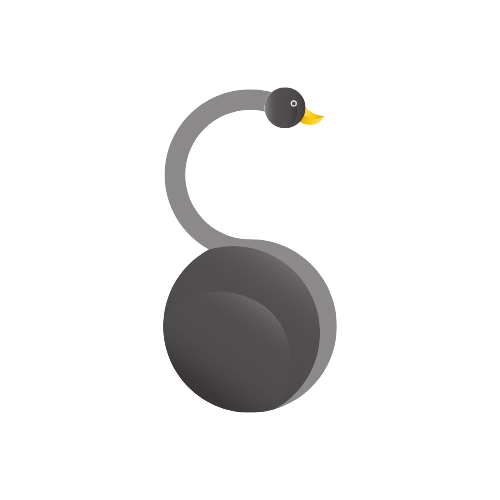 14
Několik statistik o projektech (Geneca)
Pesimismus
75 % respondentů přiznalo, že jejich softwarové projekty jsou podle nich téměř vždy odsouzeny k neúspěchu


Předěláváme a předěláváme
78 % respondentů uvedlo, že business v podstatě nikdy neví co od IT projektu chtít
80 % respondentů uvedlo, že nejméně polovinu času stráví předělávkami hotových funkcionalit

Nevíme kam míříme, ale letíme tam tou nejvyšší rychlostí
pouze 55 % respondentů má pocit, že jim jsou jasné cíle projektu
pouze 23 % respondentů uvedlo, že se jako projektový tým vždy shodnou, že je
	projekt dokončen
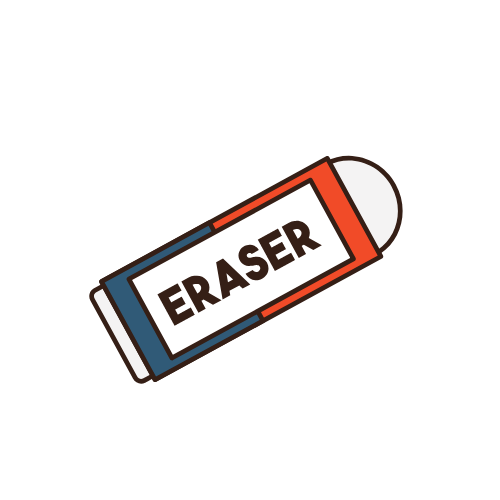 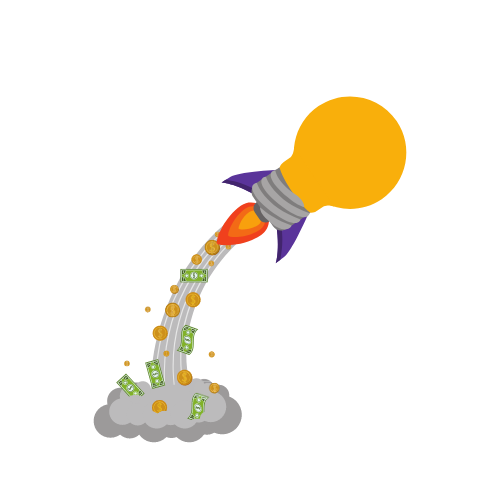 15
IT projekty jsou prostě výjimečné
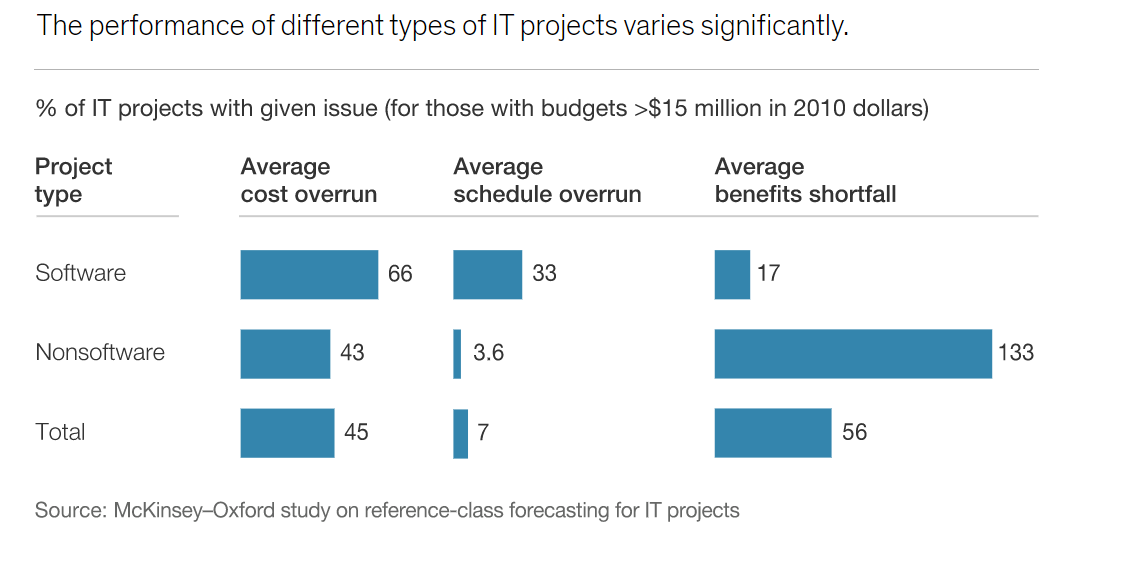 Zdroj: McKinsey
Kdyby míra selhání, kterou zažíváme v IT byla analogická i ve stavebnictví, tak by byla města plná rozestavěných budov a děravých mostů.
16
Předpoklady nemusí být vždy správné
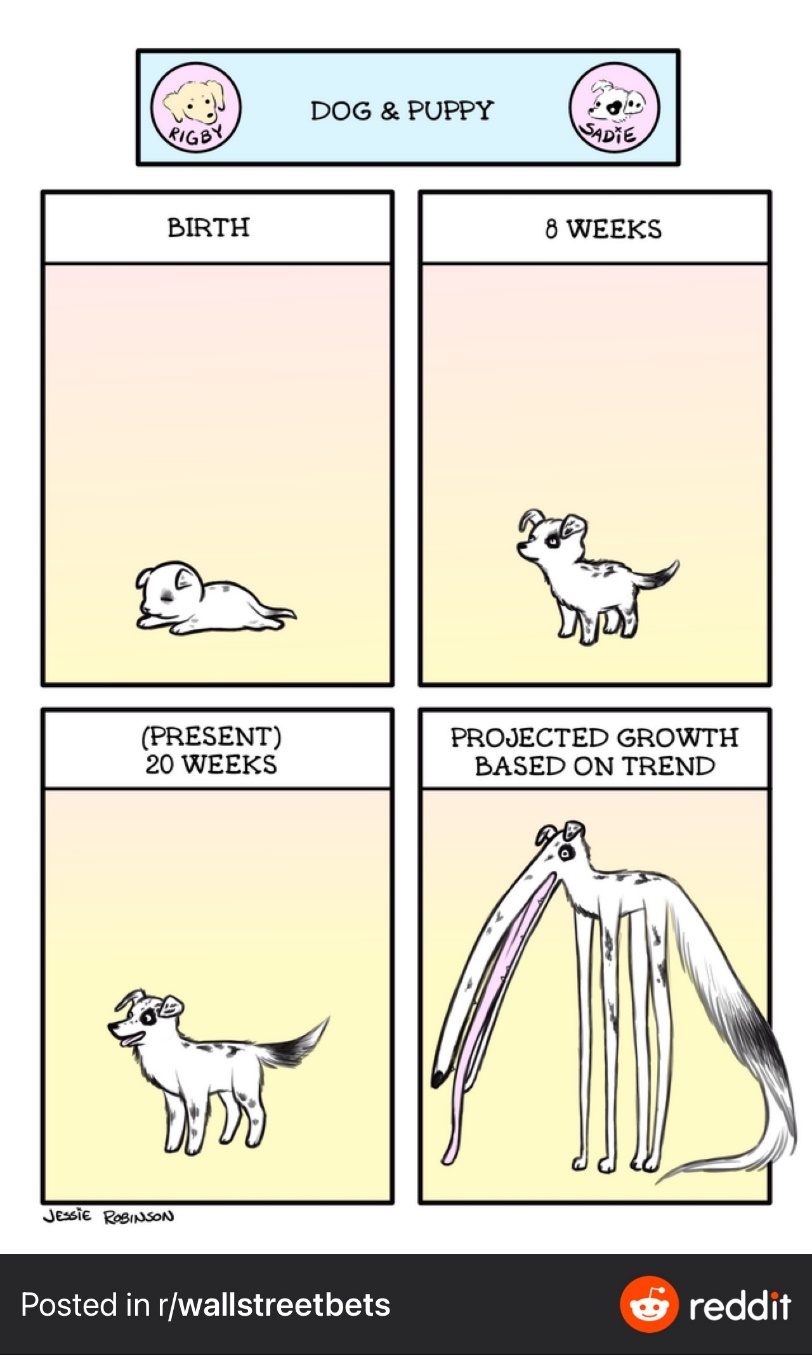 17
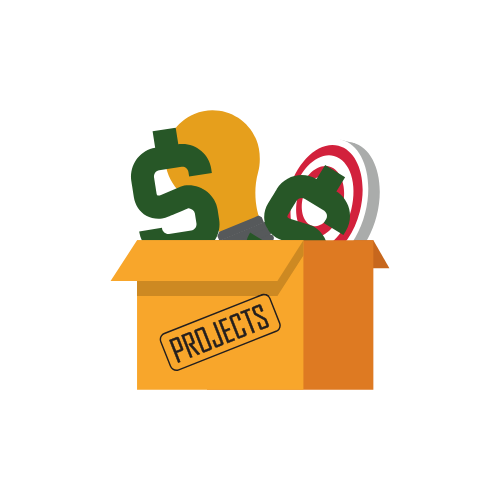 Co je to vlastně ten Projekt?
Projekt je dočasná organizace vytvořená za účelem dodání jednoho nebo více produktů, které popisuje obchodní případ (PRINCE2)

nebo

Projekt je dočasné úsilí s cílem vytvořit unikátní produkt nebo službu (PMBOOK)

nebo

Soubor činností vedoucích k přípravě a zavedení IS nebo jeho části v podniku, a to jak z hlediska Zákazníka tak z hlediska Dodavatele (Vymětal)
18
Vztah mezi projektem a IS
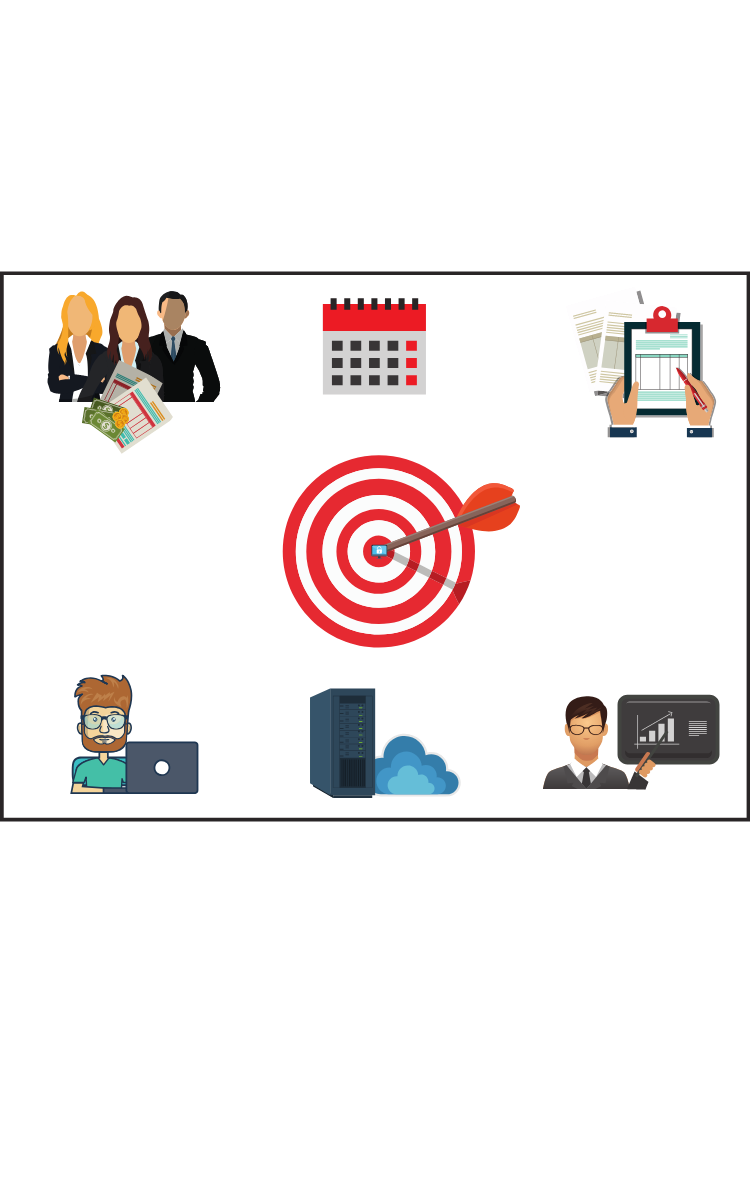 projekt
informační systém
(cíl projektu)
Cílem našeho projektu je zavést informační systém
19
Typické znaky projektu
pevně daný začátek a konec
jasný cíl a užitek (SMART) – Specific, Measurable, Achievable, Realistic, Time-bound
jedinečný a unikátní sled událostí, které vyžadují specifický způsob řízení
vyšší riziko než business as usual (dodání IS vs. jeho každodenní používání)
u Zákazníka nebývá běžnou událostí a způsobuje nervozitu
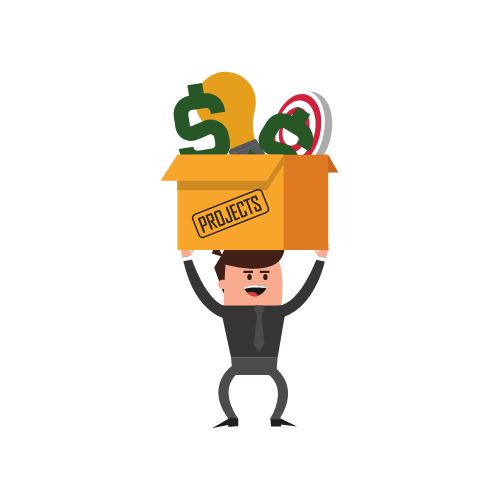 20
Co je to projektové řízení?
projektové řízení = projektový management = řízení projektů = project management

zabývá se realizací projektů a řízení jednotlivých činností při těchto realizacích

ve světě neomezeného času a peněz by projektové řízení nebylo příliš důležité

specifické v tom, že řídící pracovníci mají vliv na podřízené pouze v rámci projektu

přístup

PRINCE2, PMP (metodiky) vs. Reaktivní řízení (vedu to tak nějak po svém)

nevymýšlet znovu kolo (analogie s frameworky nebo knihovnami v programování)

musím vždy přizpůsobit konkrétní firmě a projektu (robot vs. hrdina)
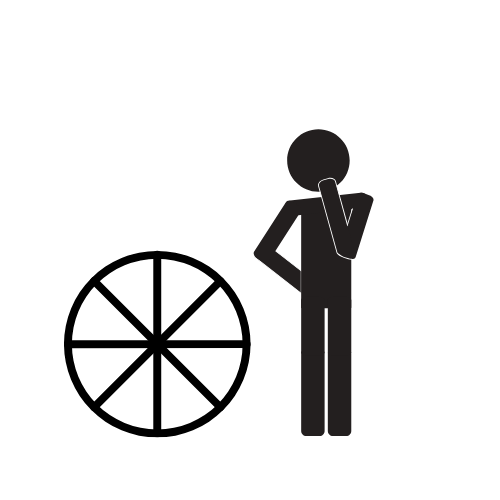 21
Základní parametry projektu
projekt řídíme
časem (harmonogram)
cenou (rozpočet)
rozsahem
kvalitou
projektový „trojimperativ“
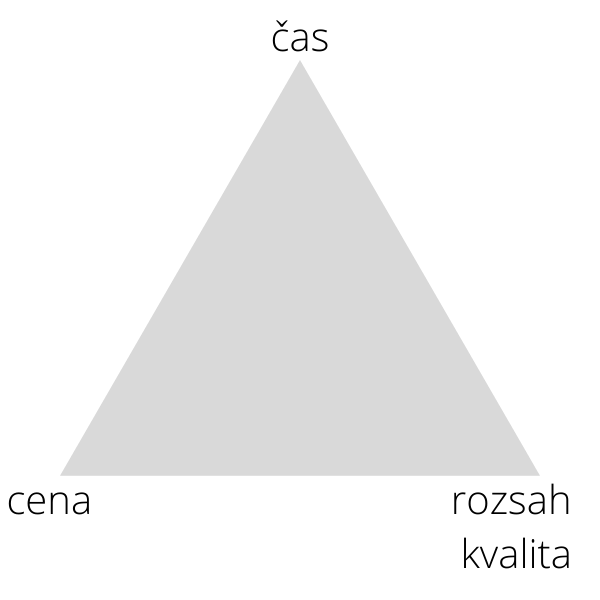 22
Proč projekty končí neslavně?
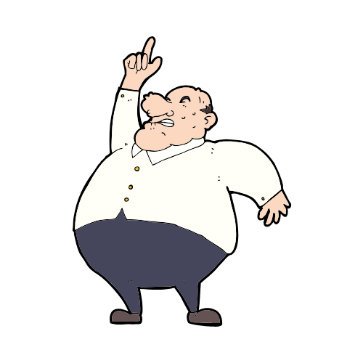 neschopnost vést (leadership na bodu mrazu)
nedostatečné nebo nerealistické plánování
scope creep (nekontrolovaný růst rozsahu)
nepřesné nebo mylné požadavky vedoucí k předělávkám
špatné rozdělení odpovědností, nedostatečné schopnosti
neexistující pravidla pro spolupráci 
…
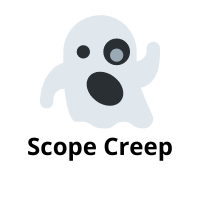 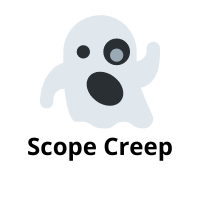 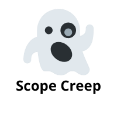 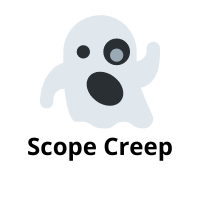 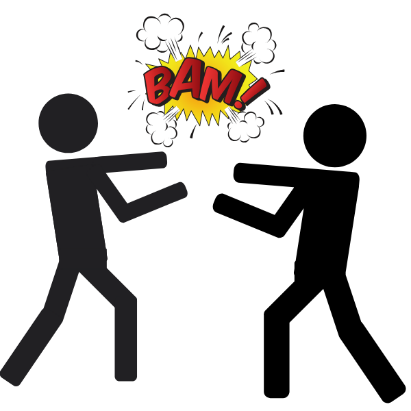 23
Rozdílná očekávání
Zákazník vs. Dodavatel: rozdílná projektová očekávání
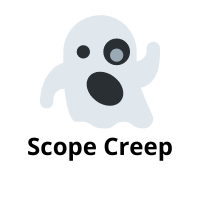 24
Rozdílné startovní body
Greenfield vs. Brownfield




Greenfield
nové eCommerce řešení, Zákaznický Portál, HR aplikace
přepsání staré aplikace (zůstávají business pravidla) – příklad Netscape, Windows projekt Pyramid 
zavedení nové generace technologie - 4G
Brownfield
přidání nové funkcionality, refaktor legacy kódu, upgrade a migrace technologií
integrace mezi systémy
25
Odlišná pozice vůči Zákazníkovi
Hlavní dodavatel vs. subdodavatel




Externí dodávky
Interní vs. Externí dodávky
externí dodávky jsou vždy nejrizikovější
Hlavní dodavatel balancuje mezi Zákazníkem a Subdodavatelem
důležité je nastavit od začátku jasná pravidla  (což však neznamená, že nebudou ignorovány)
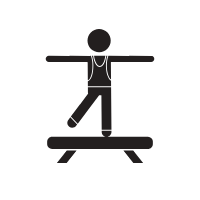 26
Moje role v týmu
naše role v týmu a role našeho týmu v projektu
na začátku si ujasněte CO se od váš čeká a CO můžete očekávat od ostatních
zjednodušeně dle PRINCE2 (existují i jiná rozdělení)
Sponzor (Executive): osoba pověřená a plně zodpovědná za dodání projektu
Hlavní uživatel (Senior User): jeden nebo více koncových uživatelů, kteří budou výstup projektu (systém) používat
Hlavní dodavatel (Senior Supplier): jeden nebo více uživatelů, kteří zodpovídají za výběr Dodavatele (nejčastěji IT odd.)
Projektový manažer (Project Manager): řídí projekt na základě mandátu projektového výboru
Týmový manažer (Team Manager): zástupce Dodavatele (My)
27
V jaké fázi vstupujeme do hry?
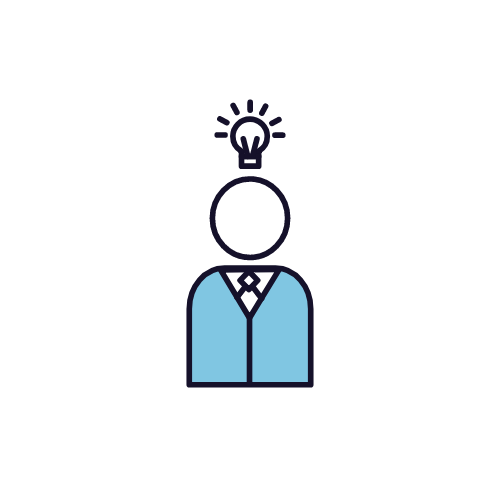 Předprojektová fáze
prvotní myšlenka
hrubý souhrn požadavků
studium proveditelnosti
SWOT analýza, cíl
business case (obchodní případ)
…
rozhodnutí o zahájení projektu
28
V jaké fázi vstupujeme do hry?
Projektová fáze
Iniciace projektu
soupis požadovaných funkcí
výběr Dodavatele
uzavření smlouvy
Realizace projektu
analýza
návrh řešení
realizace
testování
akceptace a nasazení do provozu
ukončení projektu
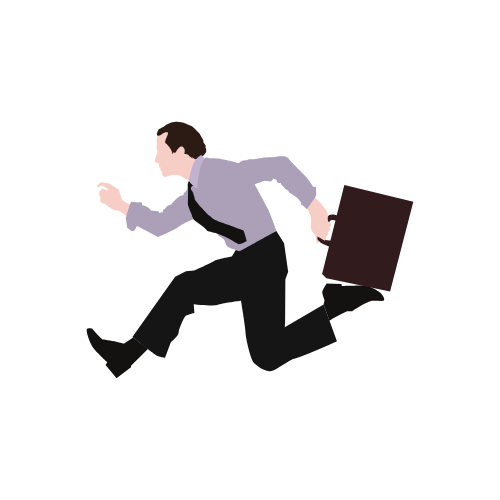 vstupuje náš obchod
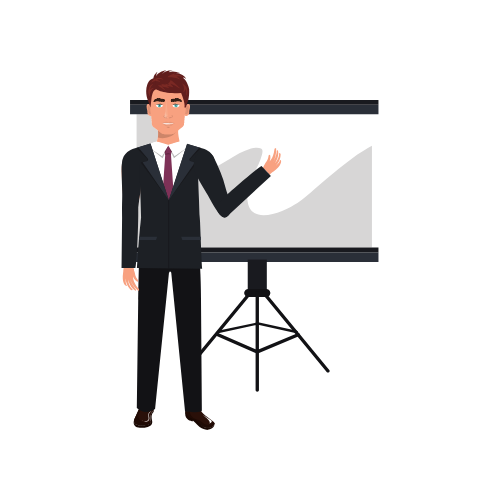 vstupuje náš vývojový tým
29
V jaké fázi vstupujeme do hry?
Poprojektová fáze
systém je v běžném provozu, probíhá servis (pokud je zasmluvněn)
může započít příprava případného rozvoje
po skončení projektu je vhodný čas na retrospektivu (terapie – říct si jak to šlo)
případná rozvojová smlouva je opět projektem
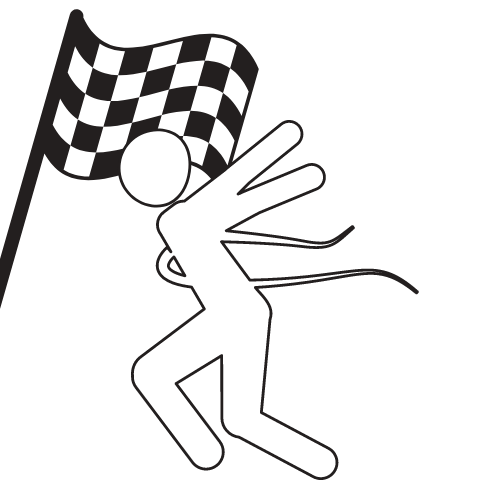 30
Shrnutí
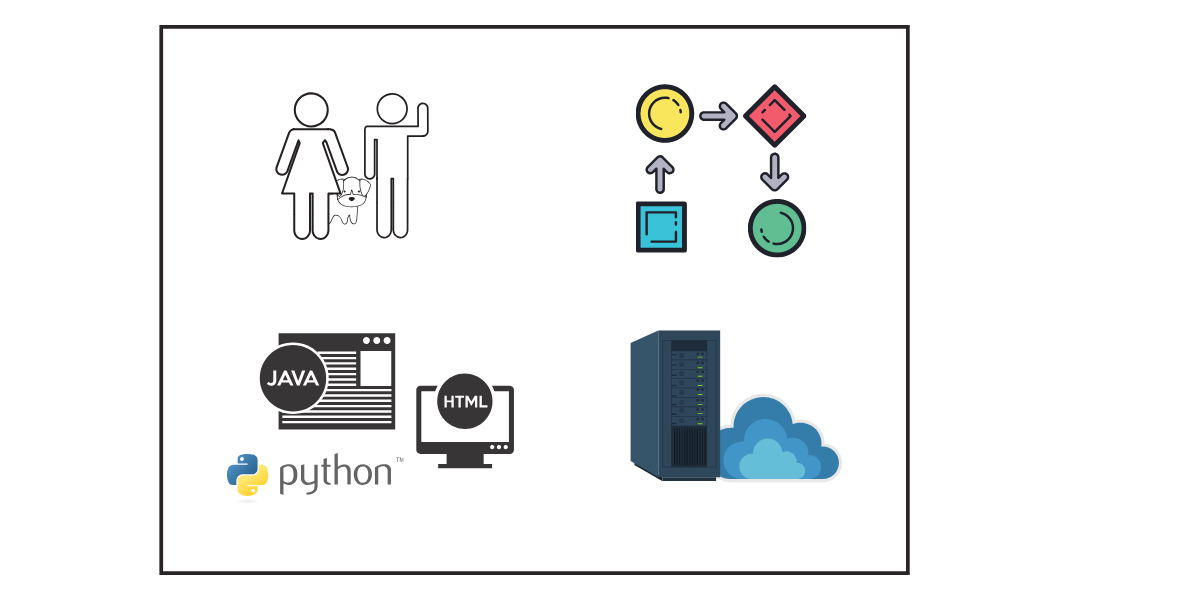 Informační systém


 rozdělení informačních systémů (je jich mnohem více)
veřejné vs. podnikové
univerzální, specializované, na míru
produktová vs. servisní firma

 statistiky (ne vždy se daří)

projekt a vztah mezi projektem a IS
cílem projektu je zavést IS
čas, cena, rozsah, kvalita
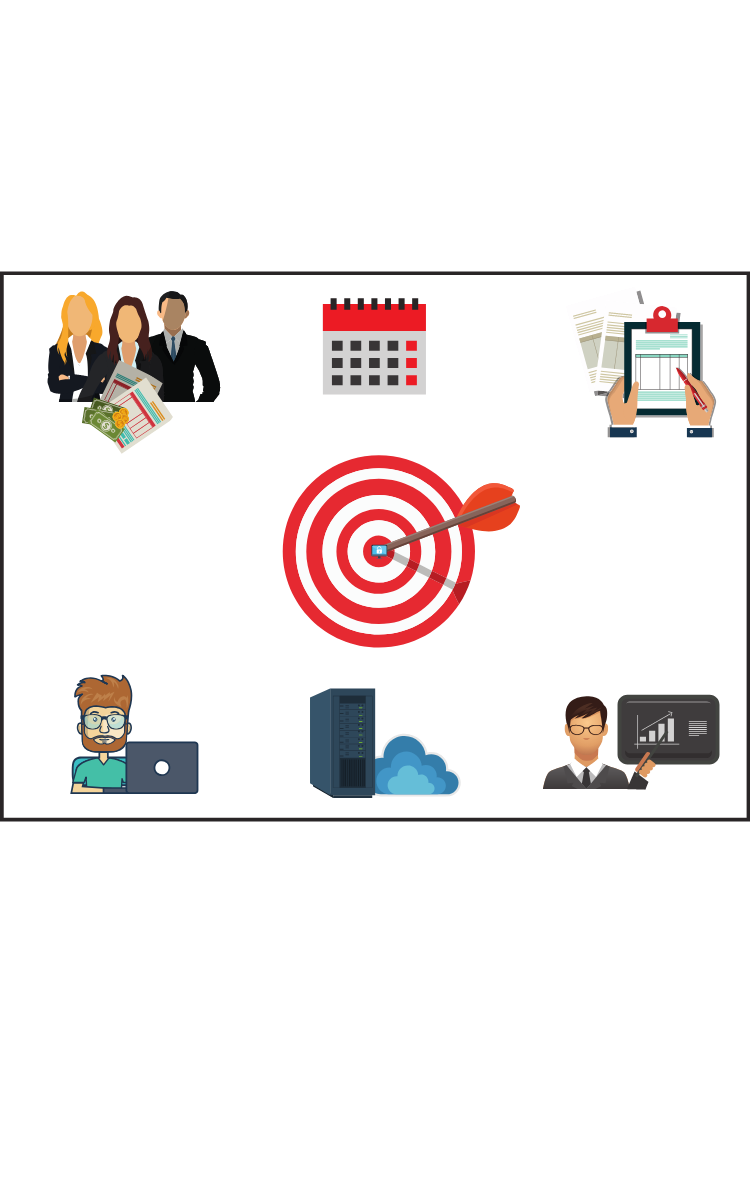 31
Shrnutí
projektové řízení a další podmínky k úspěchu
zabývá se realizací projektů a řízení jednotlivých činností při těchto realizacích
metodiky
další podmínky k úspěchu

 náš pohled
Zákazník vs. Dodavatel
Greenfield vs. Brownfield
Hlavní dodavatel vs. Subdodavatel

kdy vstupujeme do hry 
obchod
vývojový (realizační) tým
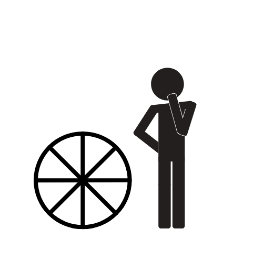 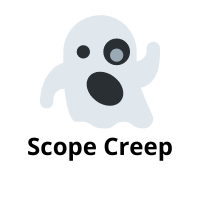 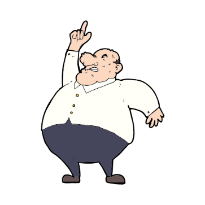 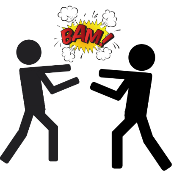 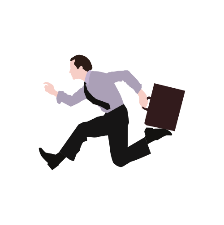 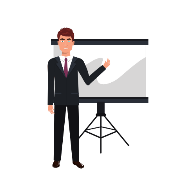 32
Zajímavosti ke čtení
https://www.joelonsoftware.com/2000/04/06/things-you-should-never-do-part-i/

https://blog.zvestov.cz/software%20development/2019/10/22/servisni-versus-produktova-firma.html

https://mypmi.eu/2018/04/02/jak-se-zdolava-everest/
33